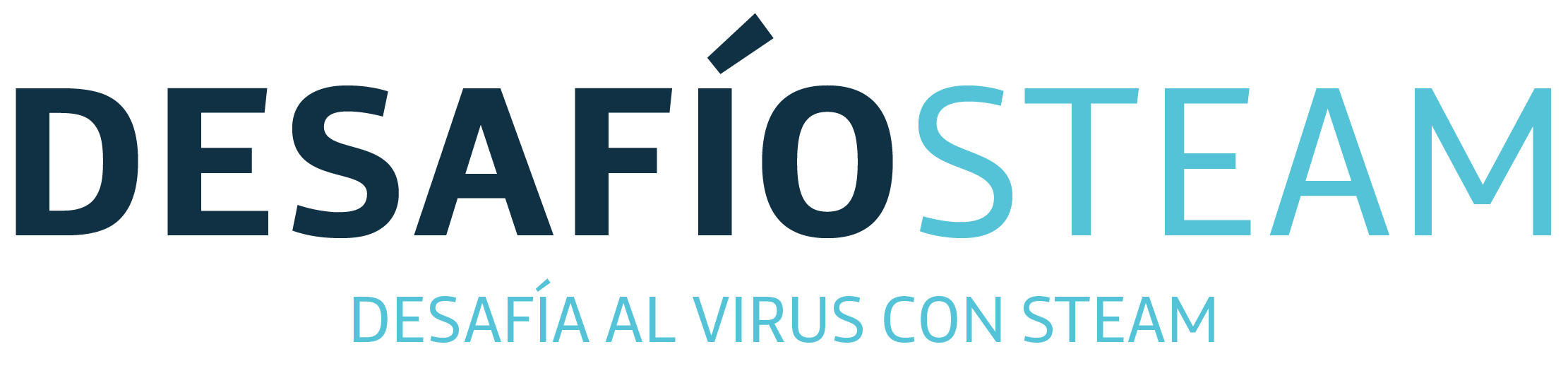 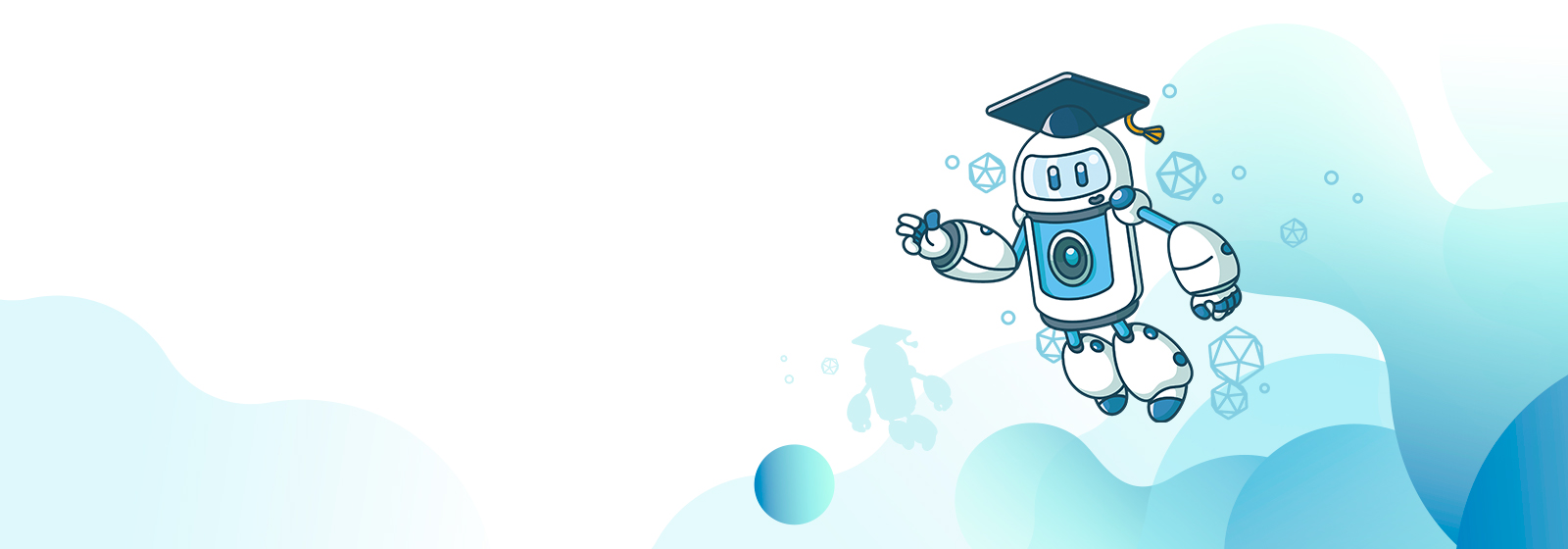 www.stembyme.com
Se prevé que la demanda de perfiles STEAM (Ciencia, Tecnología, Ingeniería, Artes y Matemáticas) en Europa crezca en los próximos años.
La probabilidad de tener empleo en estas profesiones, será mayor.

La presencia de mujeres en STEAM es notablemente inferior a la de los hombres. En algunas áreas como tecnologías de la información y la comunicación, representan únicamente el 12%.

Fuentes: OCDE y CEDEFOP
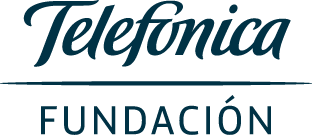 [Speaker Notes: Jóvenes
Retos
Desafíos
Categorías: ehealth, iot, Big data….]
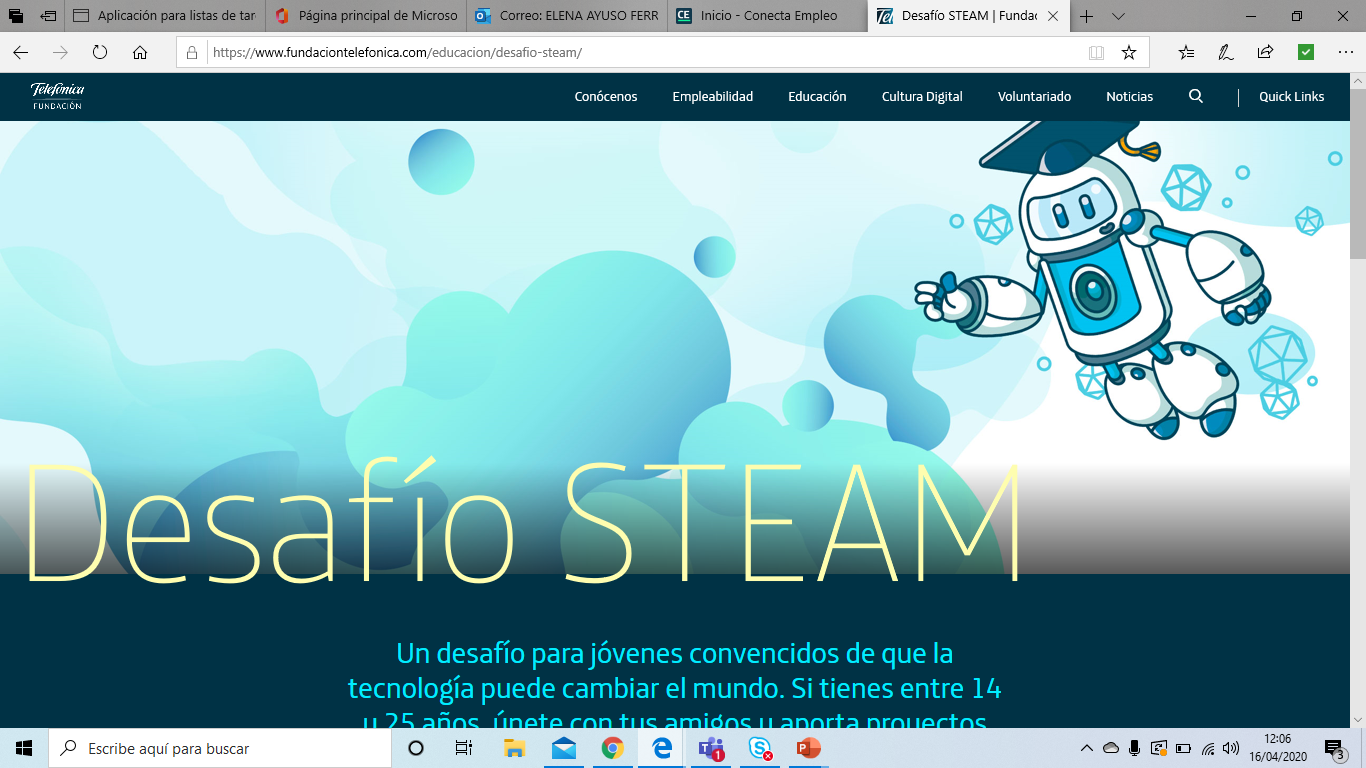 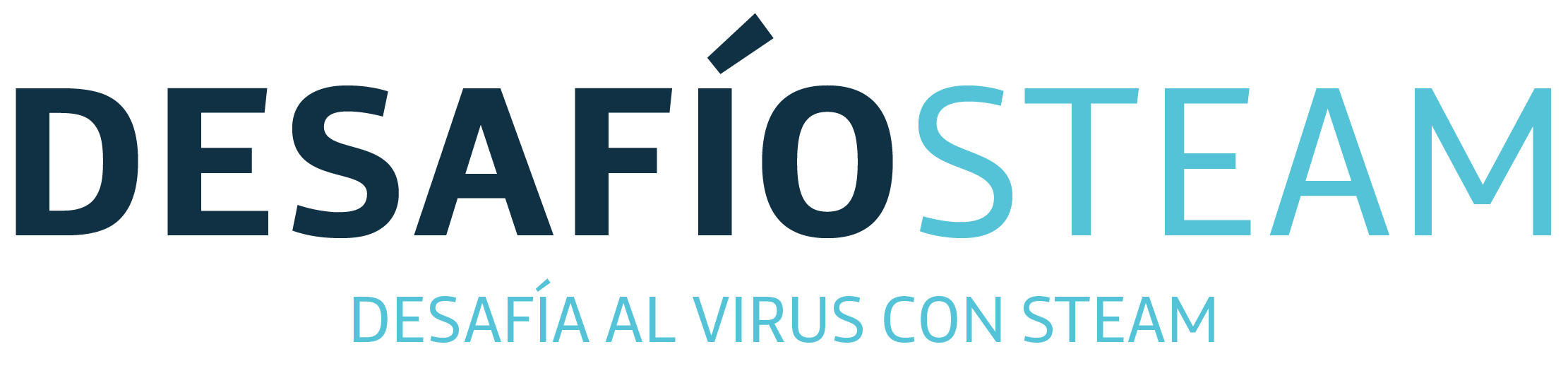 Jóvenes de 14 a 25 años a través del desarrollo de proyectos.
Concurso de ámbito nacional ABIERTO para fomentar y desarrollar las competencias STEAM
Proyectos de robótica, programación, ciencias, digitales…
En el contexto actual, desde Fundación Telefónica queremos aportar nuestro granito de arena a la Comunidad Educativa poniendo en marcha Desafío STEAM,  concurso de programación, robótica, ciencias, artes y tecnología para jóvenes en el que de una forma lúdica y divertida puedan trabajar en  proyectos que mejoren su entorno, mientras reflexionan sobre el momento actual y afianzan actitudes como el trabajo cooperativo, la utilización critica de la información, la creatividad, el emprendimiento y el autoaprendizaje a través de la metodología STEAM.
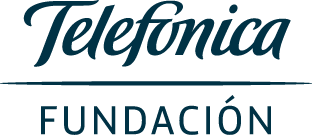 [Speaker Notes: Jóvenes
Retos
Desafíos
Categorías: ehealth, iot, Big data….]
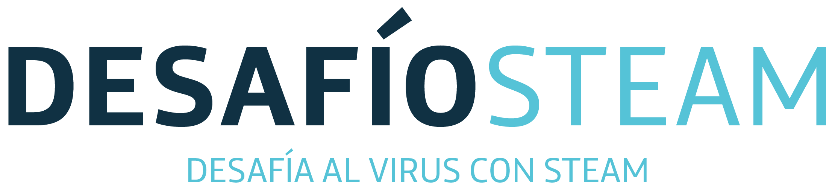 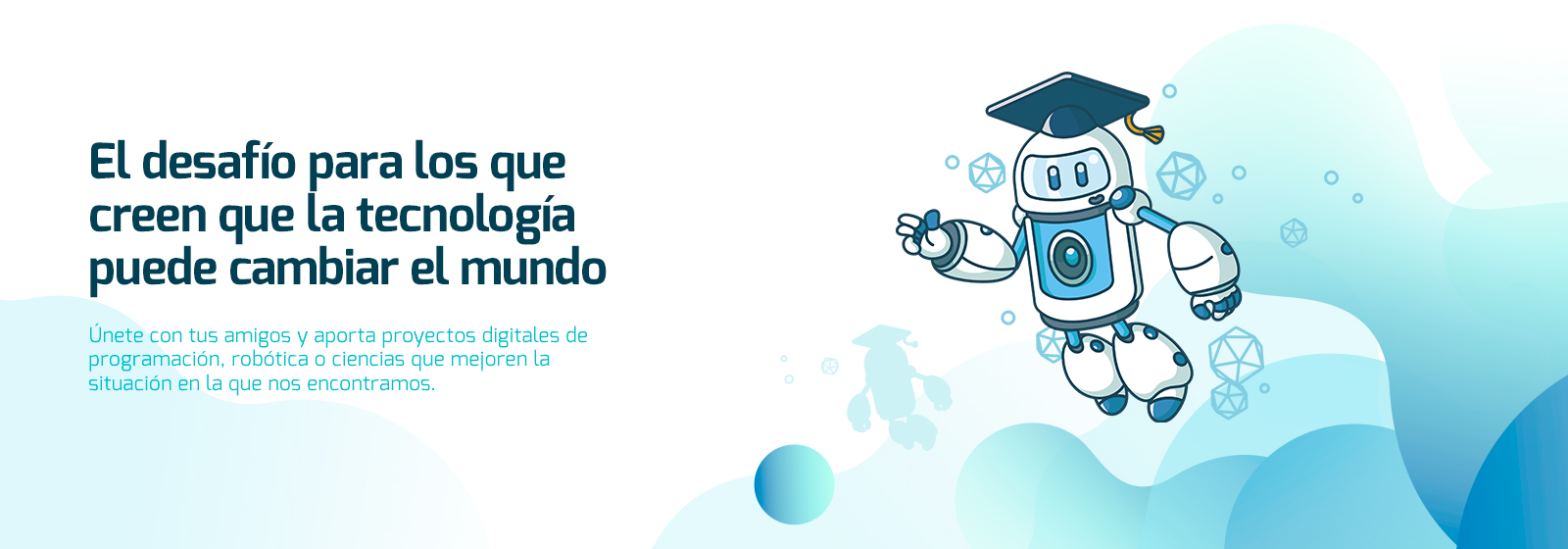 ¿Qué es Desafío STEAM?
Desafío STEAM es concurso de programación, robótica, ciencias, artes y tecnología para jóvenes en el que de una forma lúdica y divertida puedan trabajar en  proyectos que mejoren su entorno mientras reflexionan sobre el momento actual y afianzan actitudes como el trabajo cooperativo, la utilización critica de la información, la creatividad, el emprendimiento y el autoaprendizaje a través de la metodología STEAM.

¿Cuáles son las fechas clave?
Apertura de inscripciones: 14 abril 2020.
Presentación Proyectos: del 14 abril al 5 de junio 2020.
Evaluación: del 6 al 12 de junio 2020
Comunicación de ganadores y entrega de premios: 15 de junio 2020
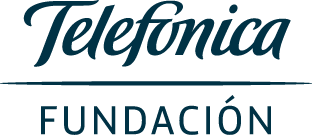 [Speaker Notes: Jóvenes
Retos
Desafíos
Categorías: ehealth, iot, Big data….]
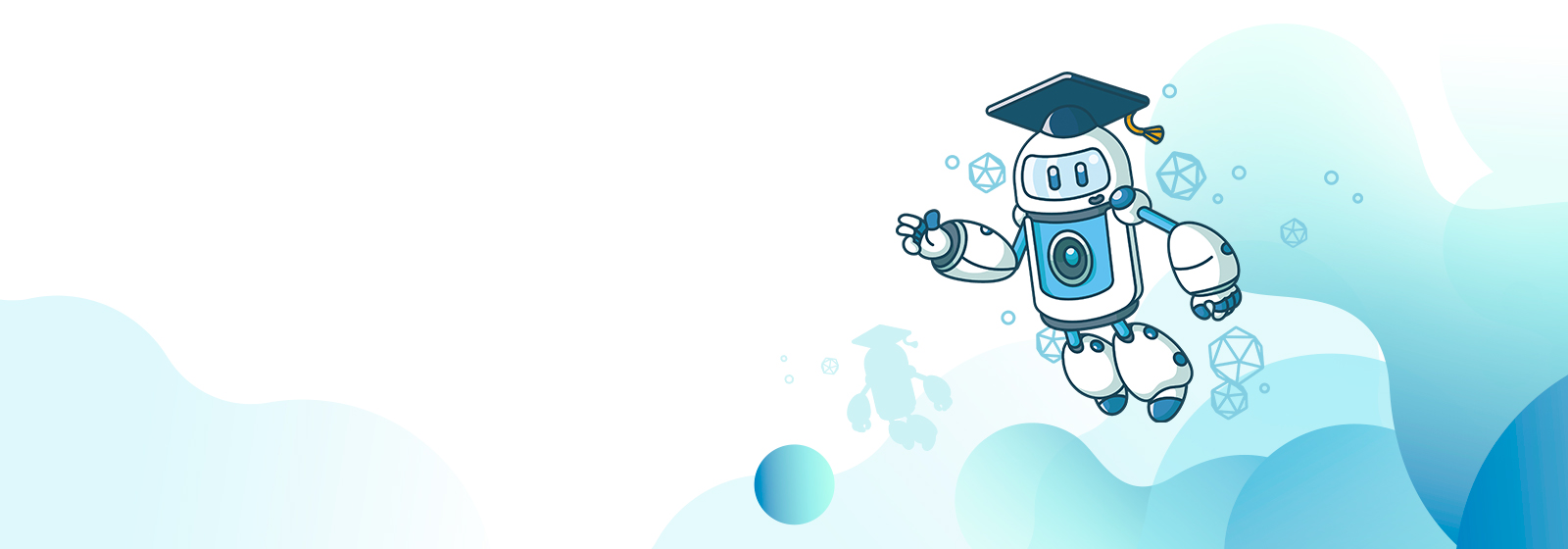 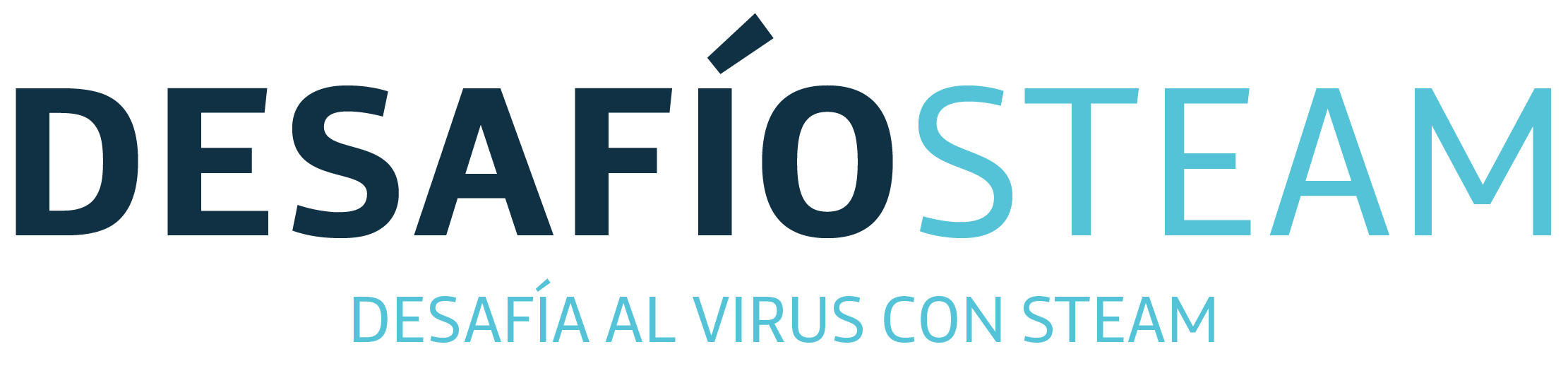 Desafío STEAM,  propone reflexionar sobre la situación actual que estamos viviendo y buscar soluciones que mejoren el entorno a través de la Tecnología, Robótica, Ciencias o de Proyectos Digitales. 
Los proyectos se enmarcarán en una o varias de las 3 temáticas: Salud, Personas/Sociedad, y una categoría General. 

Ej. Por ejemplo, para mejorar la vida de las personas que viven en el mismo bloque, un proyecto podría ser crear una app que permita optimizar las visitas al  supermercado entre los vecinos y gestionar los pedidos.
Premios (*)
Proyectos
Temáticas
Categorías
Salud
Personas/Sociedad
General
Se podrán presentar trabajos individuales o en grupo.
Junior: de 14 a 18 años

High: de 19 a 25 años
2 premios por categoría:

1er Premio: Impresora 3D
2 Premio: Tablet
(*) Se realizará un evento virtual para presentar a los premiados, que tendrá difusión en RRSS
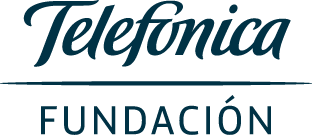 [Speaker Notes: Jóvenes
Retos
Desafíos
Categorías: ehealth, iot, Big data….]
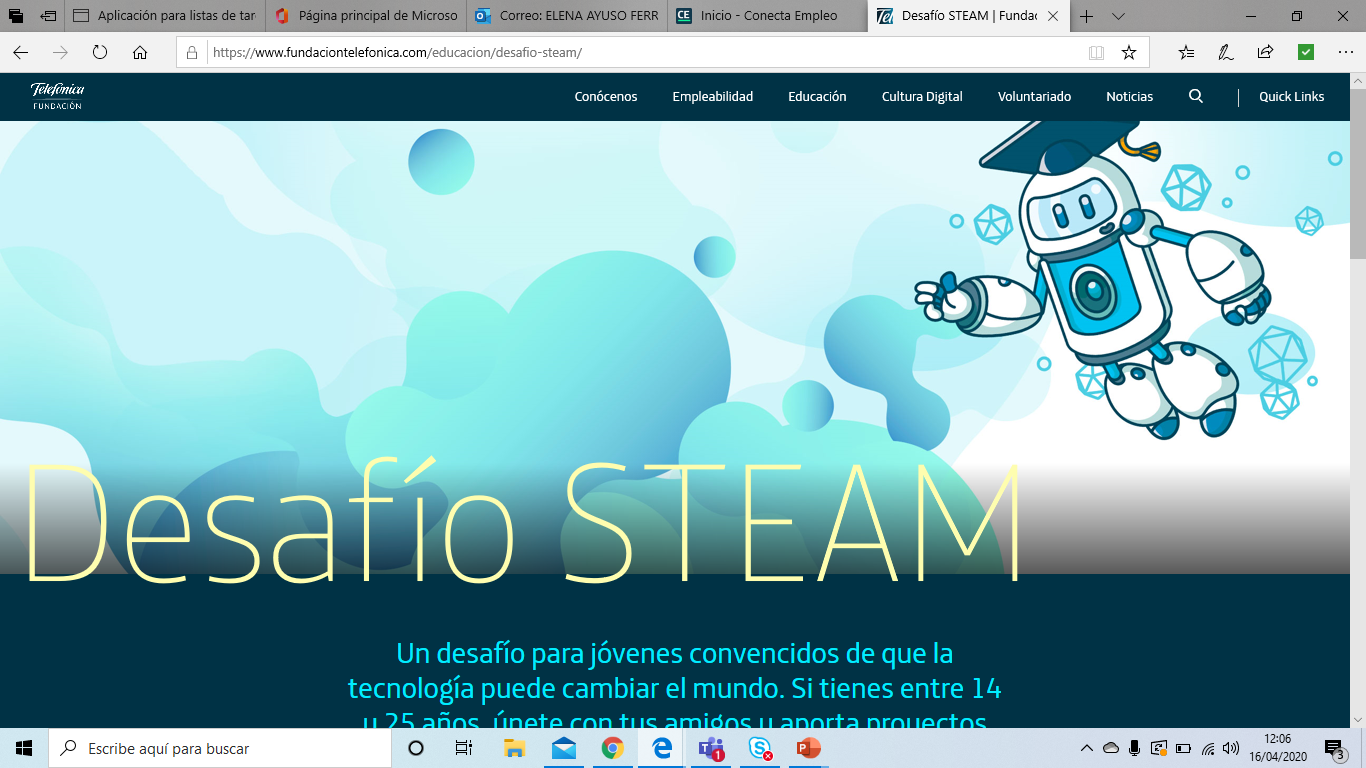 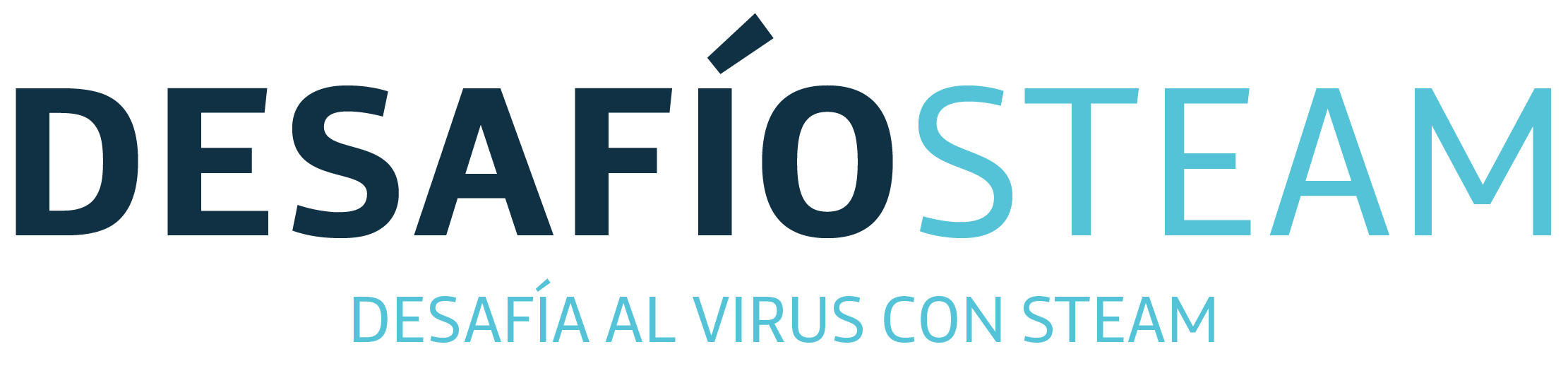 El concurso está compuesto por 3 fases. El equipo de Desafío Steam, solicitará documentación a los equipos participantes sobre el proyecto hasta completar las fases.
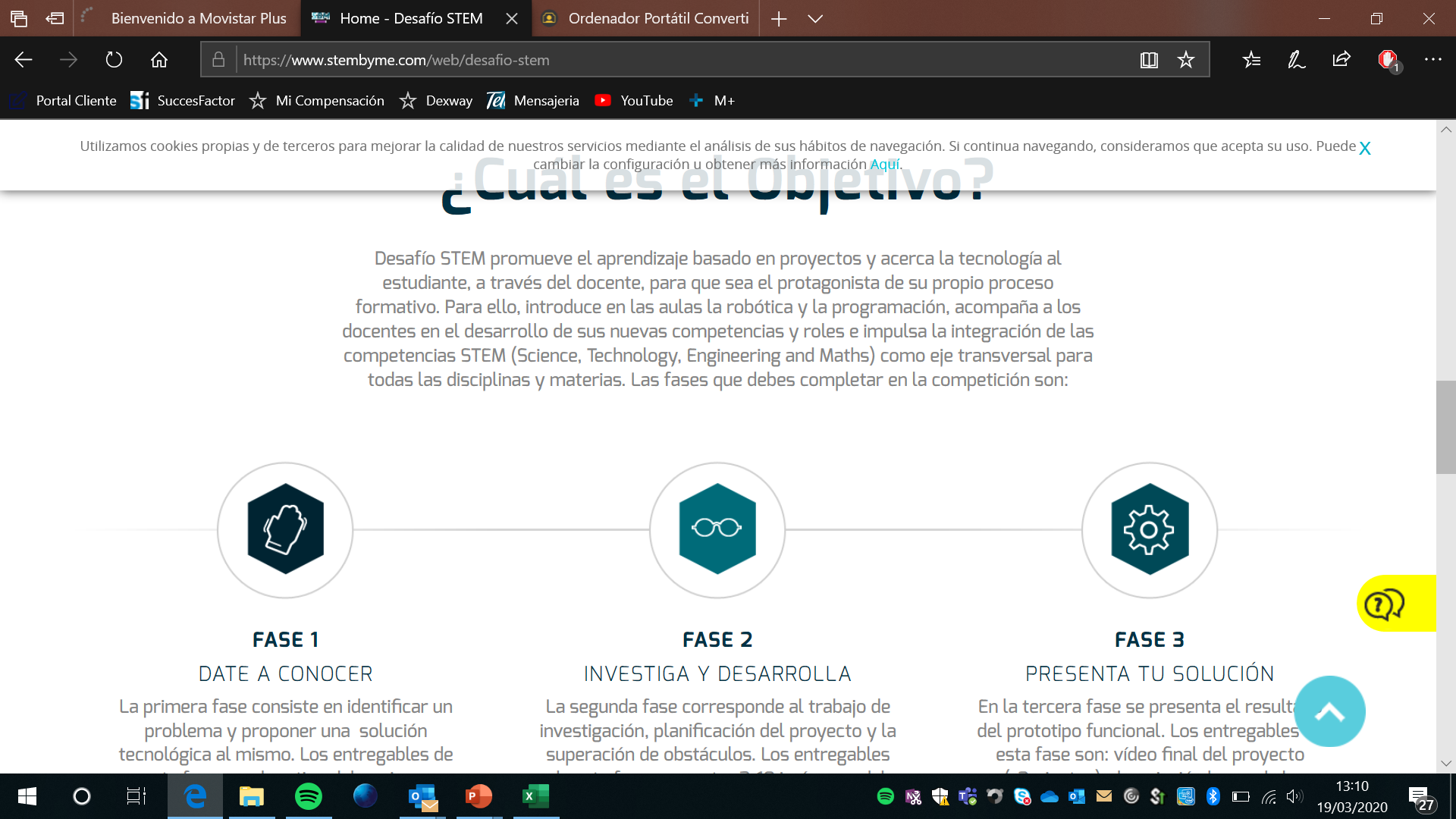 2
3
1
Presenta tu solución
Investiga y desarrolla
Date a conocer
ENTREGABLES  FASE 2
ENTREGABLES FASE 3
ENTREGABLES  FASE 1
Vídeo final del proyecto
Descripción de la solución
Creación de prototipo
Imágenes del proyecto
Proceso de investigación
Descripción 
del proyecto
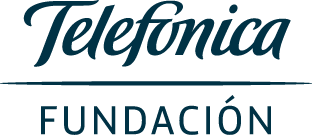 [Speaker Notes: Jóvenes
Retos
Desafíos
Categorías: ehealth, iot, Big data….]
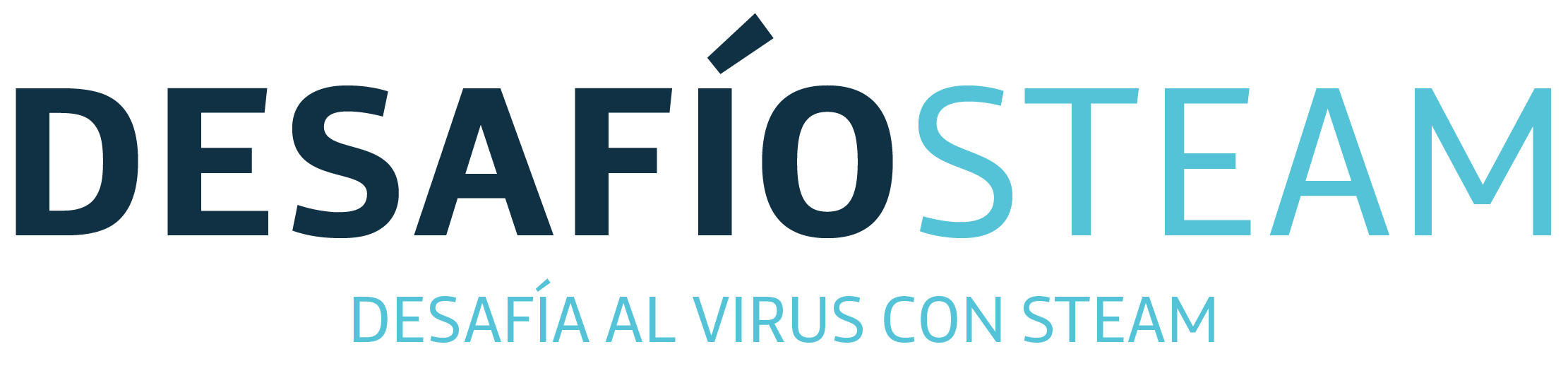 https://www.stembyme.com/web/desafio-steam
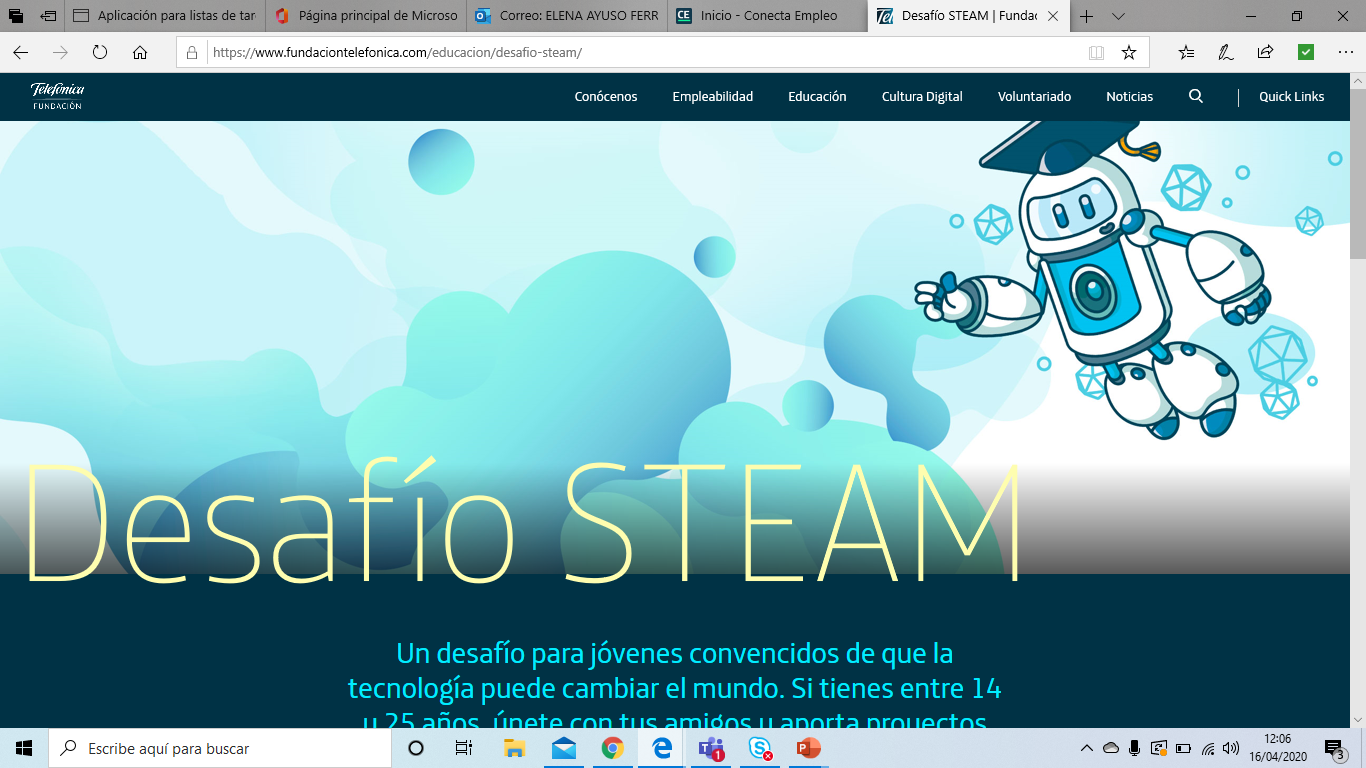 GRACIAS
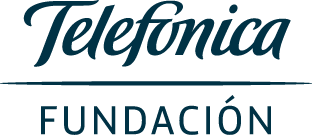 [Speaker Notes: Jóvenes
Retos
Desafíos
Categorías: ehealth, iot, Big data….]